Curso:	        Técnico Integrado em Informática Disciplina : Eletricidade Instrumental
ASSOCIAÇÃO DE RESISTORES
Profª. Katiuscia Lopes dos Santos
Objetivo
Entender como funciona a associação de resistores em um circuito elétrico simples , e saber como obter a resistência equivalente.
2
Introdução
RELEMBRANDO AS AULAS ANTERIORES

Fundamentos de Eletricidade
Lei de Ohm
Circuitos Elétricos
Associação de Resistores
Existem três tipos de associação de resistores: em série, em paralelo e mista.
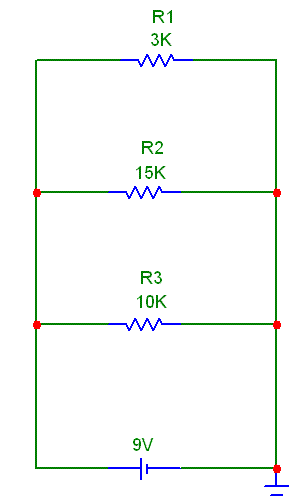 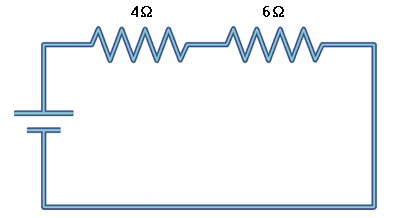 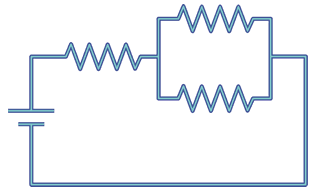 Associação em Série
Os resistores são ligados de tal forma que a corrente que percorre cada um deles é a mesma que percorre os restantes.
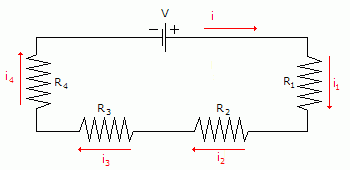 Associação em Série a corrente é a mesma nos diferentes resistores
Associação em Paralelo
Os resistores são ligados de tal forma que sendo submetidos à mesma tensão a sua intensidade varia conforme as características de cada um.
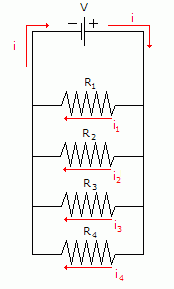 Na Associação em paralelo, os resistores são submetidos a mesma tensão
Associação Mista
Combinação dos dois tipos de associações anteriores, em que num mesmo circuito existem ligações em paralelo e ligações em série.
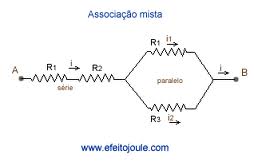 Associação Mista, dois resistores em Série e em seguida dois em paralelo
Associações das resistências em circuitos elétricos
A semelhança dos resistores, as resistências são associadas num circuito elétrico de acordo com suas características e resultados pretendidos.
Características:
A intensidade da corrente é a mesma em todas as resistências.
A tensão total aplicada é igual a soma das tensões parciais;
A resistência total é igual à soma das resistências parciais;
As tensões parciais em cada resistência são, segundo a lei de Ohm, é diretamente proporcionais aos valores das resistências.
Calculo da resistência equivalente em associações séries, paralelas e mistas
Duas observações importantes.
Qualquer que seja a maneira como os resistores forem associados, o efeito obtido ainda será o de uma resistência.
Essa resistência, chamada de resistência equivalente, poderá ser maior ou menor que os valores dos resistores associados, mas, ainda assim, o conjunto seguirá a lei de Ohm.
Associação em série
As principais características deste tipo de associação são:
A intensidade da corrente é comum a todas as resistências;
Cada resistência fica submetida a uma tensão interior à tensão total aplicada.
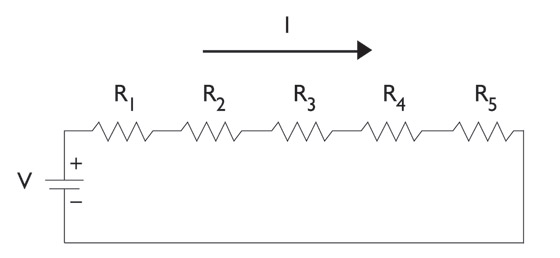 Resistência Equivalente em Série
Pela Lei de Ohm, teremos que: R1I + R2I + R3I + R4I +R5I = ReqI = V, ou seja, (R1 + R2 + R3 + R4 +R5)I = ReqI. 
Pela equação, deduz-se que a resistência equivalente é igual ao somatório das resistências, ou seja:Req = R1 + R2 + R3 + R4 +R5.
Pode-se concluir que: a resistência total (ou equivalente) de uma associação de resistores em série é igual à soma dosresistores que constituem a associação série.
Associação em paralelo
Neste tipo de associação, como pode se observar pela figura abaixo, os três resistores estão submetidos à mesma tensão V.







Pela Lei de Ohm temos que:
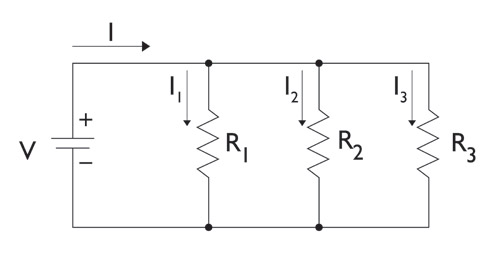 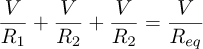 Resistencia Equivalente em Paralelo
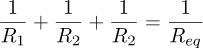 Exemplo
Nos circuitos abaixo, calcule a resistência equivalente entre os pontos A e B:
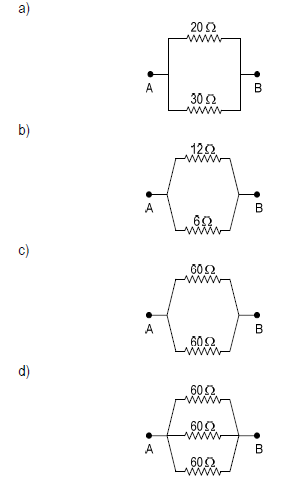 Atividade 01
Calcule a resistência equivalente vista, no circuito abaixo, entre os pontos A e B.
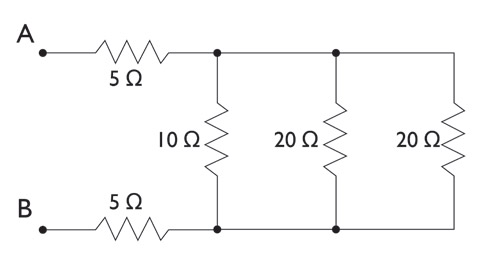 REFERENCIAS BIBLIOGRÁFICAS
António J. Branco, Livro Manual de Instalação e Reparação de Computadores, FCA – Editora de Informática, 2011
DVD Metrópole Digital - UFRN